Осень в гости к нам пришла.
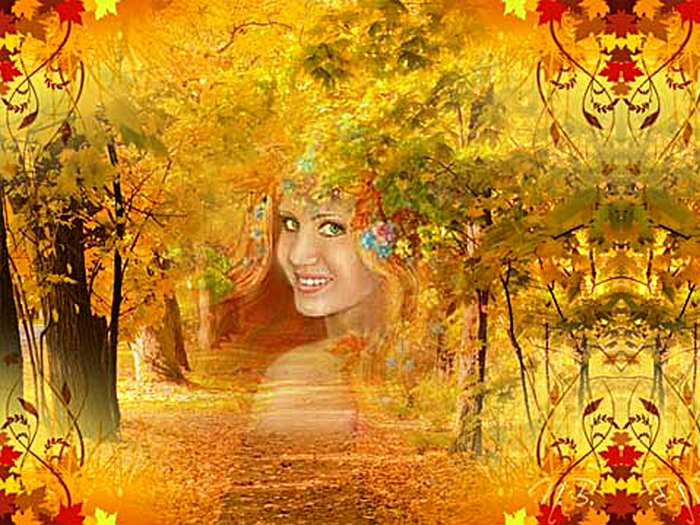 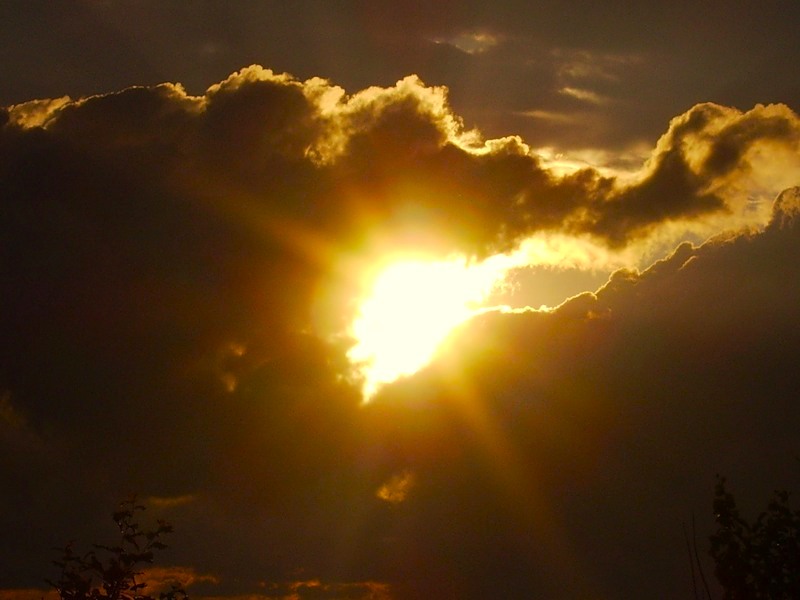 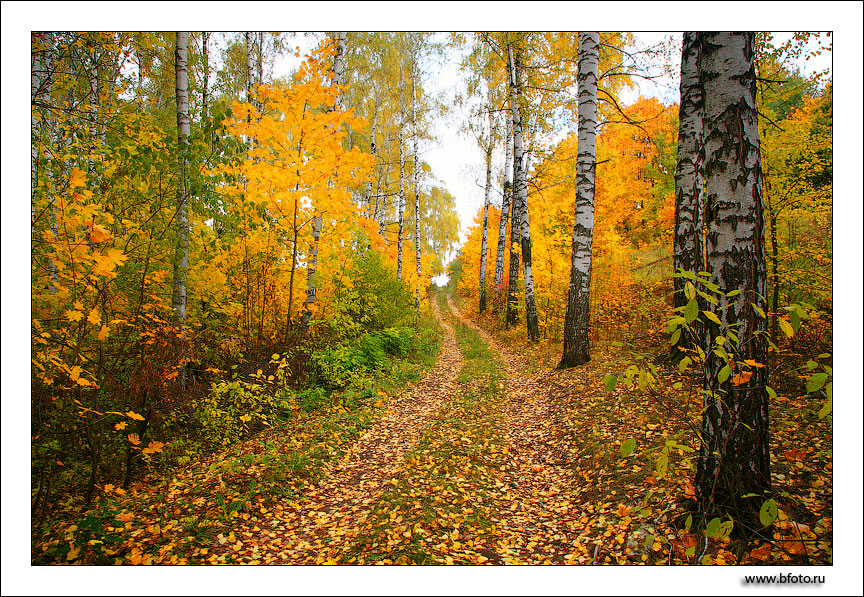 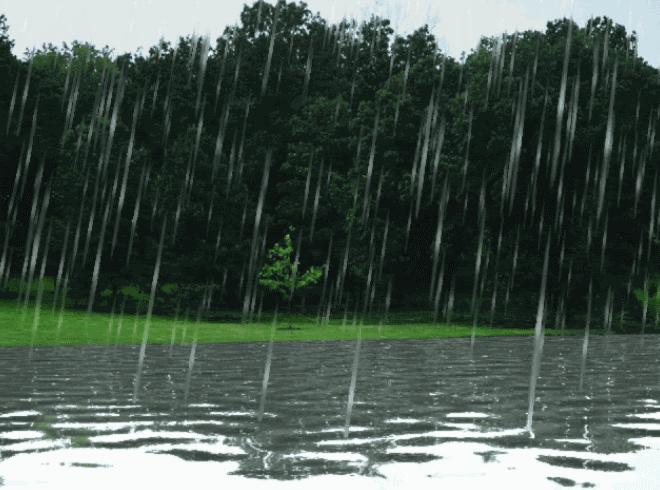 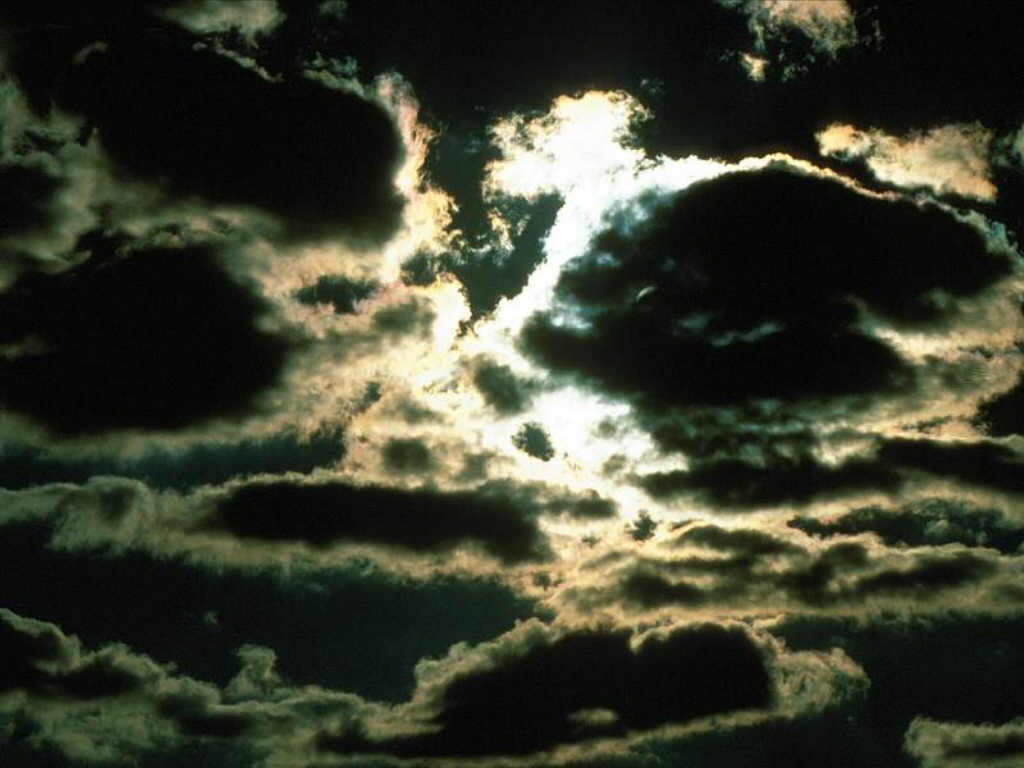 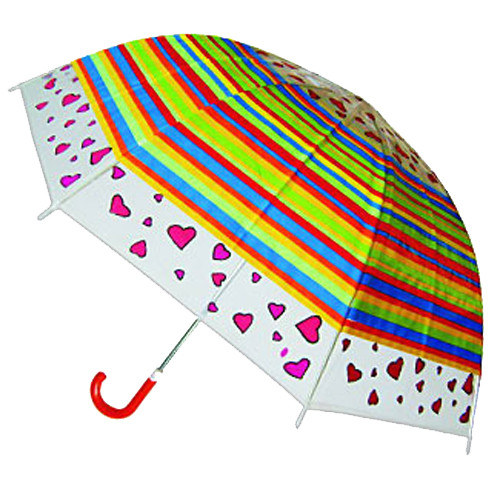 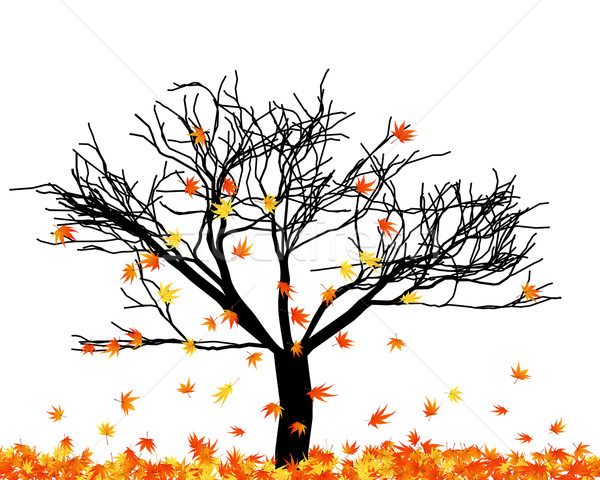 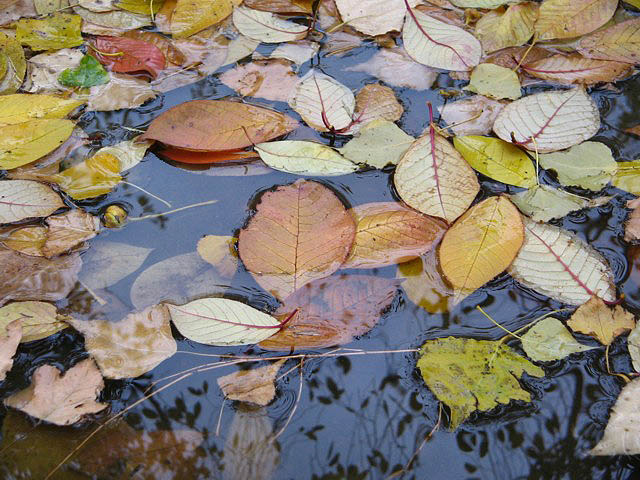 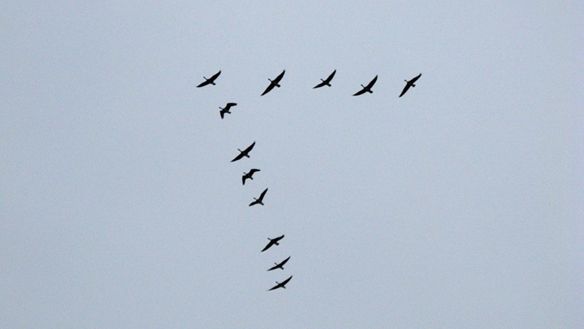 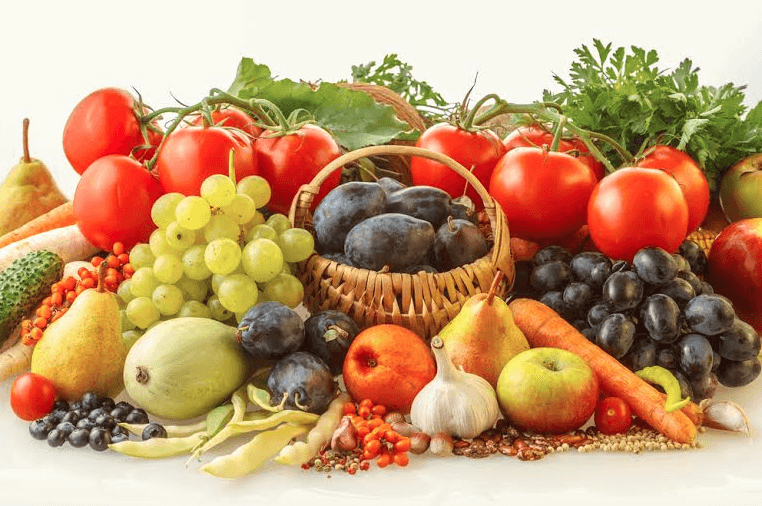 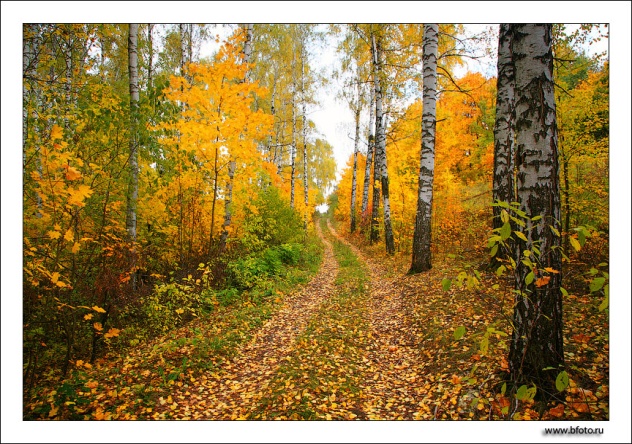 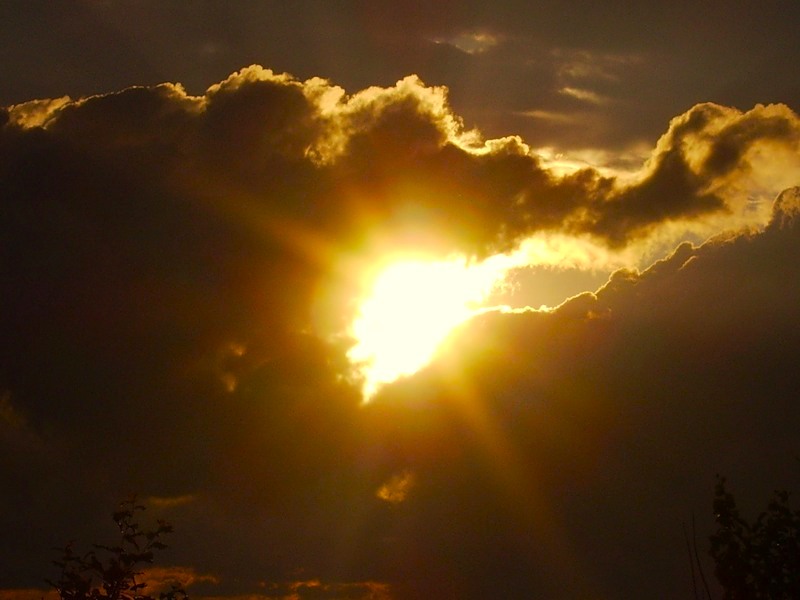 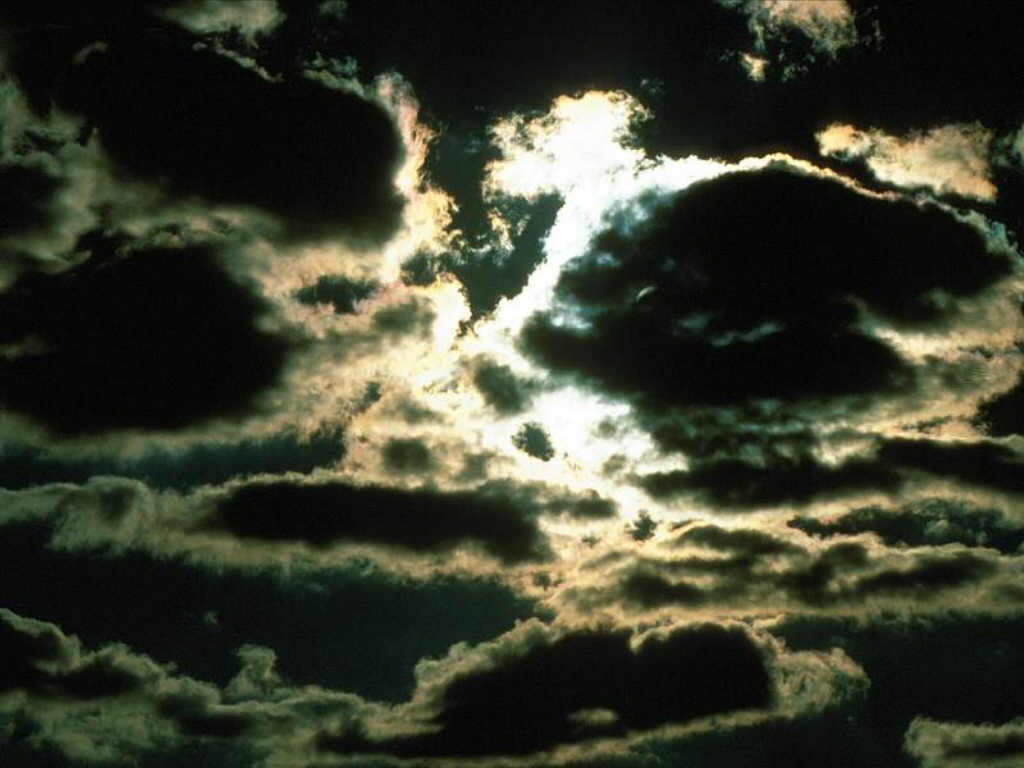 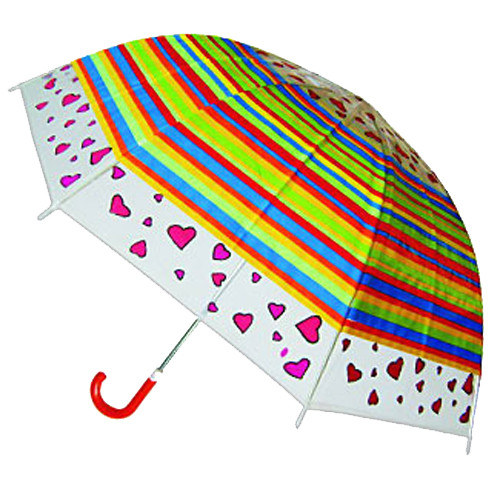 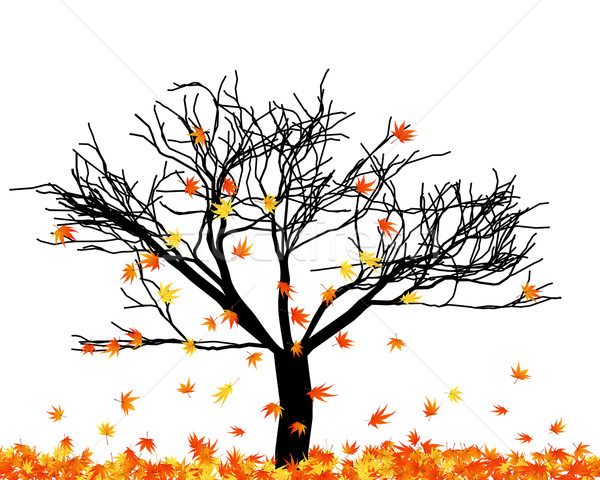 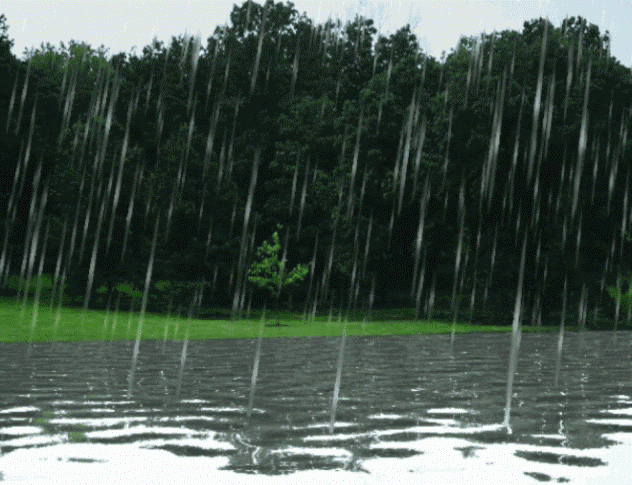 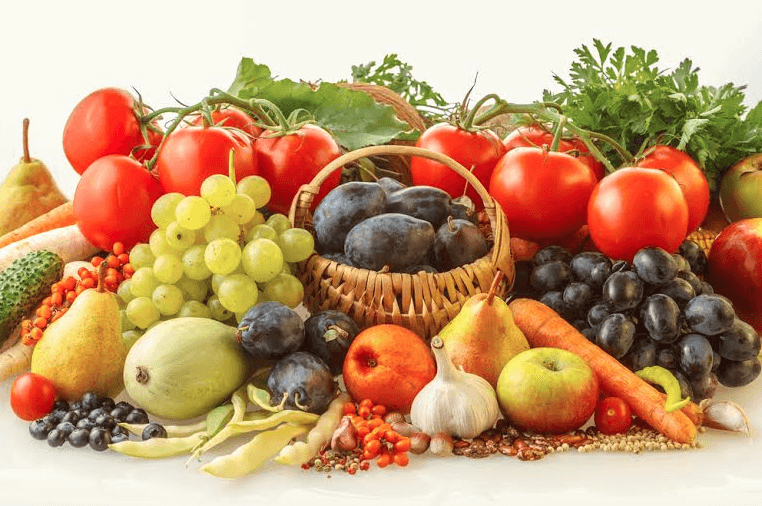 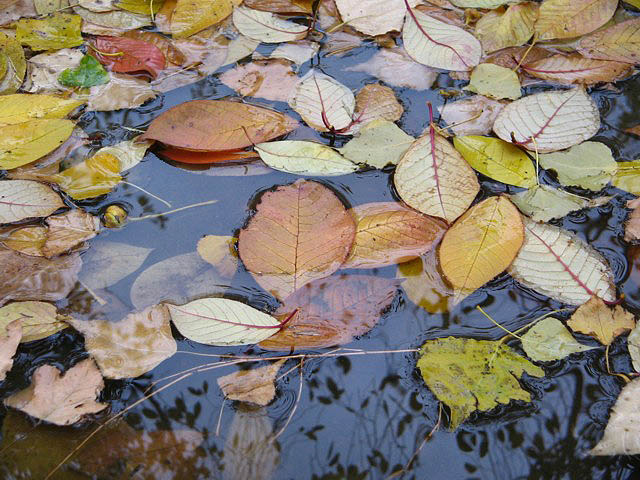 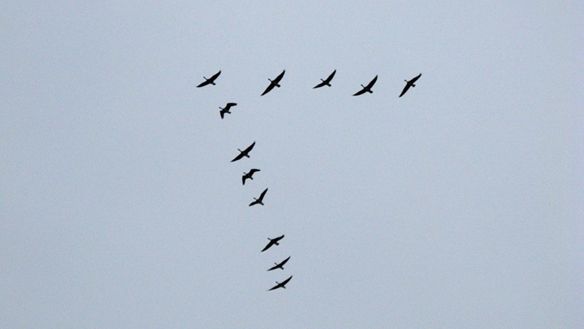